■ 아이디어 제안서 [주제: 코드변형 기반 테스트 케이스 에러 검출력 평가기술 ]
-. 국내외적으로 ISO 26262나 ASPICE 등 자동차 sw 인증 과정에서 
   자동차 SW의 높은 안정성 확보를 요구 하고 있음  
-. 하지만 현재 자동차 SW 테스팅에 주로 사용하고 있는 분기커버리지는 
   테스트 케이스의 실제 버그 검출 능력을 잘 나타내지 못함  
   ( 즉 분기 커버리지 100%를 달성하는 테스팅을 수행해도, SW의 
     버그를 많이 놓칠 수 있음)

-. MCDC 커버리지는, 분기 커버리지 보다는 테스트 케이스의 실제 버그 
  검출 능력을 잘 나타내지만, 여전히 MCDC 커버리지와 테스트 케이스의 
  실제 버그 검출 능력과 괴리가 있기에, MCDC 보다 테스트 케이스의 
  실제 버그 검출 능력을 더 정확하게 나타내는 테스팅 커버리지 필요 

-. Mutation 커버리지는 MCDC 커버리지 보다 테스트케이스의 실제 버그 
  검출 능력을 정확히 나타내는 기술로써 (RIPR SW 테스팅 모델의 모든 
  단계를 포함 (즉, reachability, infection, propagation, revelation을 모두 
  고려)), 테스트 케이스의 품질을 정확히 평가하여, 자동차 SW의 품질 
  향상에 크게 기여하리라 기대함. 

-. 하지만, Mutation 커버리지는 대상 SW 소스 코드를 수많은 다양한
   방식으로 변경하고, 변경한 변이 코드들을 각각 컴파일해서 테스팅을
   수행하기 때문에, 많은 컴퓨팅 자원과 시간을 소요하는 단점 존재

-. 본 연구에서는 C 프로그램을 대상으로, 테스트 케이스의 품질을 
   정확하게 평가하기 위해, Mutation 커버리지를 활용하는 기술 연구
개 요 (배경/목적)
연구개발 목표
■ 아이디어 제안서 [주제:SW 오류 검출 향상을 위한 Mutation 커버리지 기술]
-. Mutation 커버리지를 사용하기 위해 필수적인 mutation 도구에 
   대한 관련 연구 조사 연구 
   + 특히 C 프로그램을 대상으로 현존하는 mutation 도구의 장단점 
      연구 조사
-. SW 테스팅의 이론적 연구의 바탕이 되는 RIPR (Reachability,    
   Infection, Propagation, Revelation) SW 테스팅 모델에 대한 
   관련 연구 조사  
   + Reachability: 테스트가 faulty 구문에 reach 하는가?
                        (예. 옆그림에서  Δ2 if(B>A) 가 도달가능한가?)  
   + Infection: 테스트가 faulty 구문을 infect 하는가? 
                  (faulty 구문 실행결과로 state 가 오염되는가? ) 
                  (예. Δ2 If (B>A) 로 바뀐  구문 때문에 minVal 값이 
                   잘못 정의  되는가?
   + Propagation: 테스트의 faulty 구문 실행 결과가 시스템의 최종
                         출력에 영향을 주는가?  
                        (예. Δ2 If(B>A) 로 바뀐 구문 때문에 return 값이
                             바뀌는가?) 
   + Revelation:  테스트의 faulty 구문 실행 결과가 시스템의 최종
                      출력 요구사항을 위반하게 하는가?  
                      (예. Δ2 If(B>A) 로 바뀐 구문 때문에 테스팅 
                           결과가 성공 -> 실패로 바뀌는가?) 

-. 현재 사용중인 다양한 SW 테스팅 커버리지를 RIPR 모델 기반 
   비교 분석하여 장단점을 파악  
   + Graph 커버리지
   + Logic 커버리지
   + Mutation 커버리지
주요 연구 내용 (1/3)
주요 연구 내용 (2/3)
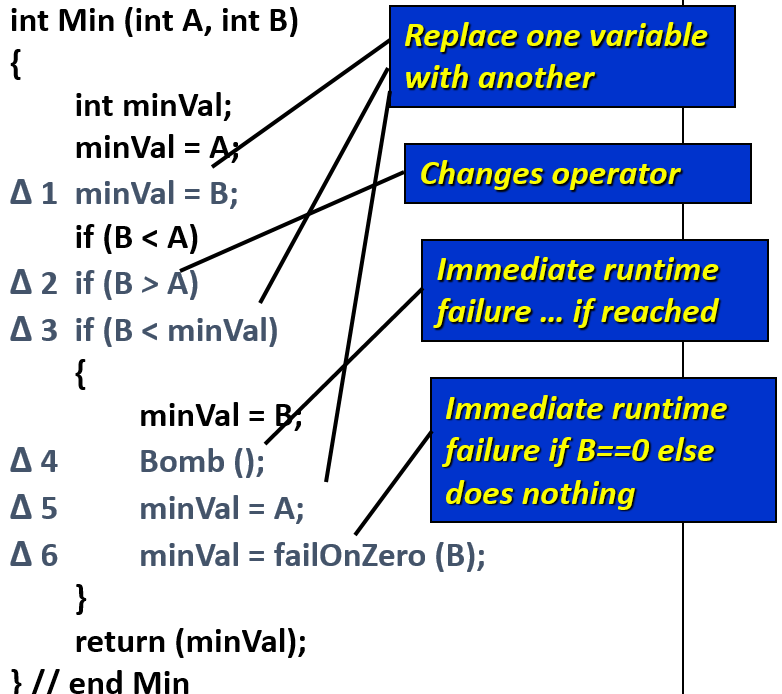 ■ 아이디어 제안서 [주제:SW 오류 검출 향상을 위한 Mutation 커버리지 기술]
-. 생성된 Mutants 및 주어진 테스트 oracle을 활용하여 테스트케이스
   결함 검출을 정량적으로 측정할 수 있는 metric 

-. 자동차 SW에 효과적으로 사용할 수 있는 휴먼 에러 주입항목  
   (mutation operator) 정의 및 정리 리포트 

Open source SW 2종을 대상으로, 다양한 커버리지 측정 결과 및 
    mutation testing 에 소요된 CPU 시간 및 저장 공간에 대한 실험
    결과 해석 리포트
-. 자동차 SW에 효과적으로 사용할 수 있는 휴먼에러 주입항목 
   (mutation operator) 개발  

-. 생성된 Mutants 및 주어진 테스트 oracle을 활용하여 테스트케이스
   결함 검출 정량화 metric 개발
   + 검출 하기 힘든 mutant 및 검출 하기 쉬운 mutant 등, mutant의 
      특성과 mutant 들간의 관계성을 고려하여 보다 정확한 테스트 
      케이스 결함 검출 정량화 metric 연구
주요 연구 내용 (3/3)
예상 결과물
Ex. Arithmetic Operator Replacement:
산술 연산자가 나타나는 자리마다 (+, －, *, ／, %) 또 다른 산술 연산자로 치환하는 mutation operator.   또한, 산술연산자를 leftOp 나 rightOp로도 치환 
leftOp: 연산자의 좌측 연산대상자 값을 사용
rightOp: 연산자의 우측 연산대상자 값을 사용
Examples:
       a = m * (o + p);
∆1   a = m + (o + p);
∆2   a = m * (o * p);
∆3   a = m leftOp (o + p);
■ 유사 연구 실적
■ 유사 연구 실적
■ 설문 조사
■ ‘미래기술 연구과제 공모’를 알게된 경로는 무엇입니까?  (  3  )

    1) 현대엔지비 홍보 이메일 
    2) 인터넷 웹페이지 
    3) 지인을 통해서
    4) 기 타  (    )   

■ 향후 기술개발이 반드시 필요한 미래기술 테마를 제시하신다면 어떤 분야가 있을까요?
    (                                                                                                               )                                                                                        
  

■ 제안기술과 관련된 해외연구인력(해외대학 교수, 정부연구소 연구원, 기업체 연구인력 등) 정보를 작성 요청 드립니다. 
   관련기술 연구동향 파악시 참고자료로 활용할 예정입니다.